un processus d’arbitrage adapté
Présentation – Conférence des arbitres du Québec (23 avril 2016)



Par Yves Girard CRHA
Service des relations du travail
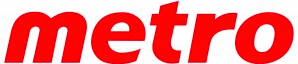 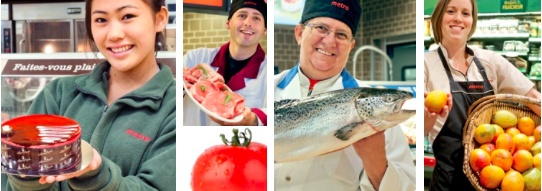 Metro et l’entente sur le processus d’arbitrage adapté
Metro emploie directement:
 39 000 employés dont:
 34 000 sont syndiqués

Le processus d’arbitrage adapté concerne actuellement au Québec:
 147 conventions collectives applicables à13 000 employés représentés par les TUAC.
2004 – Année du changement
CONSTATS
La procédure d’arbitrage conventionnelle a ses lacunes:

Les problèmes ne se règlent pas rapidement;
La disponibilité des arbitres auxquels les griefs ont été confiés est trop éloignée;
Beaucoup d’annulations à moins de 30 jours des auditions;
Frais élevés d’arbitrage dépensés inutilement;
Des témoins absents aux dates d’audition;
CONSTATS
La procédure d’arbitrage conventionnelle a ses lacunes:

 La valeur monétaire de 95% des griefs < au coût des services d’un arbitre pour une seule journée d’audition;
Le syndicat ne veut pas retirer les griefs sur cette seule base;
L’employeur ne veut pas toujours payer sur cette base;
Un règlement « moitié-moitié » rend rarement les intervenants locaux heureux.
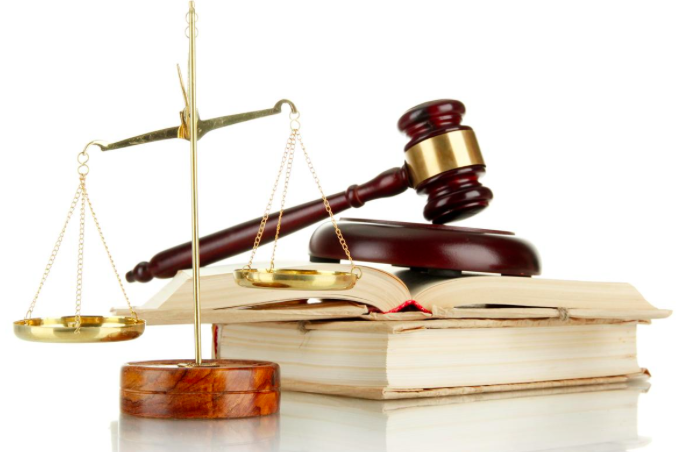 NOUVELLE PHILOSOPHIE
Gestion des griefs:

 Un problème non-réglé affecte le climat de travail dans le magasin
 Une réponse rapide à un problème amène un ajustement rapide de la situation
NOUVELLE FAÇON DE TRAITER LES GRIEFS À L’ÉTAPE DE L’ARBITRAGE
Trois voies d’arbitrage possibles:
 La voie expresse
 La voie accélérée
 La voie conventionnelle
LES PRÉALABLES
Comité patronal d’analyse des griefs et comité syndical d’analyse des griefs;
Le comité patronal se rencontre aux 2 mois;
Échange entre les parties en vue d’établir la liste des griefs portés à l’arbitrage dans les 2 derniers mois;
Aux 2 mois, les responsables du côté patronal et du côté syndical se rencontrent pour placer les griefs sur l’une des trois voies d’arbitrage: l’expresse, l’accélérée, la conventionnelle;
 Un grief peut être retiré de l’expresse pour être plaçé sur l’accélérée ou sur la conventionnelle.
LA VOIE EXPRESSE
Griefs nécessitant un seul témoin patronal et un seul témoin syndical;
 Les décisions ne peuvent servir de précédents;
 Les décisions ont un maximum de 2 pages;
 Un maximum de 6 griefs peut être prévu pour une même journée d’audition, la norme habituelle étant 4 griefs.
LA VOIE ACCÉLÉRÉE
Les dates des audiences sont fixées par les responsables. Les auditions sont cédulées habituellement à l’intérieur des 2 mois suivant la rencontre des responsables; 
 7 jours avant la date retenue, les représentants des parties s’assurent qu’il n’y a pas d’empêchement à la tenue de l’audition;
Entre 7 et 3 jours avant la date retenue, recherche d’un arbitre disponible à cette date;
Les arbitres appelés le sont à partir d’une liste d’environ 30 arbitres établie d’un commun accord par les parties;
La liste peut être modifiée à la demande de l’une des parties.
LA VOIE CONVENTIONELLE
Utilisée une seule fois depuis 2004
CONCLUSION
Le processus d’arbitrage adapté rencontre les objectifs des parties. 

De plus:    
Les annulations sont très rares, voire inexistantes pour les griefs sur la voie d’arbitrage accélérée.

Les frais d’arbitrage en cas d’annulation à quelques jours de l’audience sont évités.
MERCI